ВОЗМОЖНОСТИ И ОГРАНИЧЕНИЯ ПРИМЕНЕНИЯ СЦЕНАРНОГО ПОДХОДА В ВОСПИТАТЕЛЬНОЙ РАБОТЕ
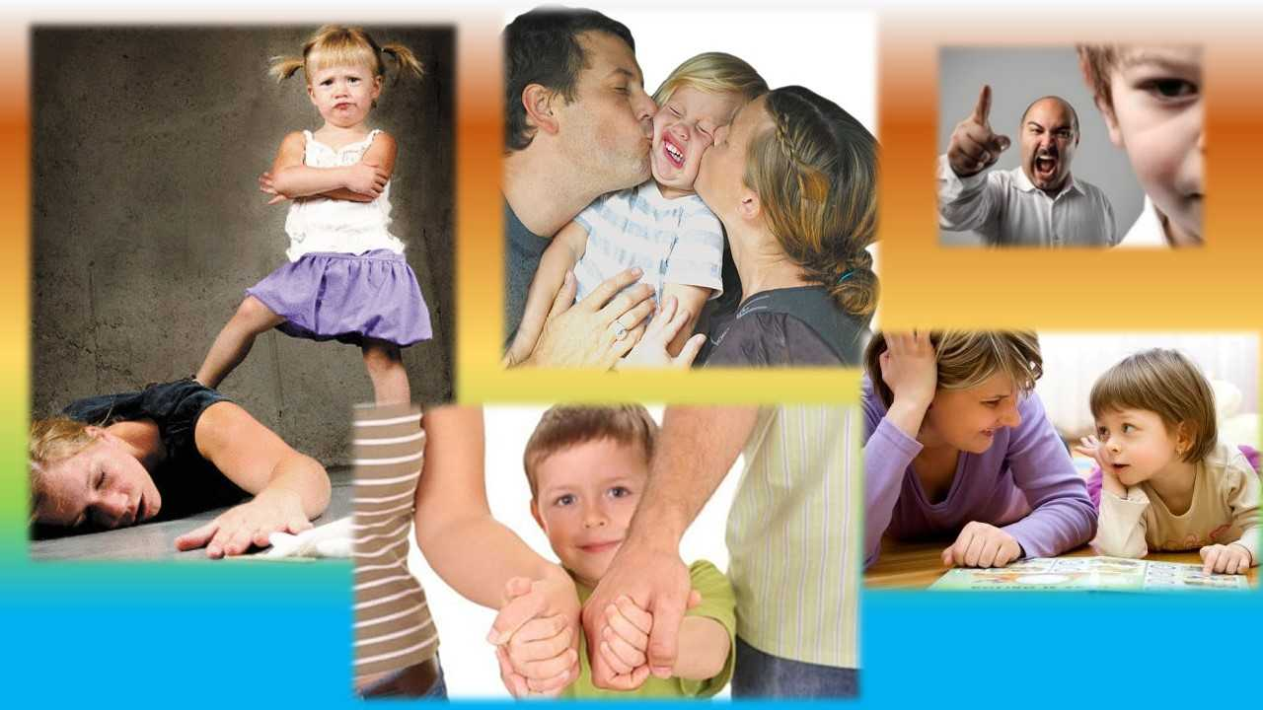 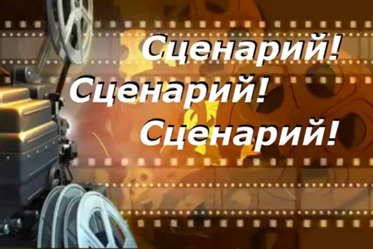 Мазниченко Марина Александровна, д.п.н., ведущий научный сотрудник, профессор кафедры педагогического и психолого-педагогического образования Сочинского государственного университета
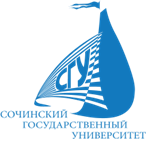 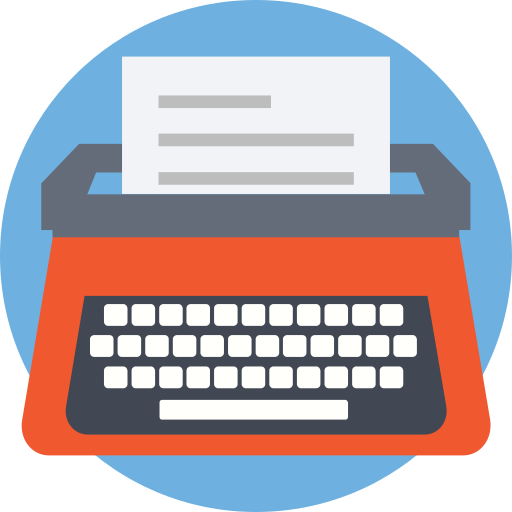 СЦЕНАРИЙ
В кинематографии: литературно-драматическое произведение – 
основа для постановки фильма (рекламного ролика). 
Описывает тему, сюжет, проблематику, характеры, сцены, диалоги 

В прогнозировании: возможные варианты развития исследуемого объекта при различных сочетаниях определенных (заранее выделенных) условий
веер условий – веер сюжетов развития прогнозируемого объекта

В управлении: последовательность процедур подготовки и реализации любых решений 

В управлении проектами: набор правил, определяющих, как управлять проектом в тех или иных складывающихся ситуациях

В компьютерном программировании: скрипт – алгоритм действий, которые необходимо выполнить для решения конкретной ситуации; код, который запускается по команде, отрабатывает, совершает нужные действия и завершается

В психологии: жизненный сценарий - заданность, упорядоченность хода действий и событий (субъективно значимых ситуаций) относительно прошлого, настоящего и будущего
ВЗАИМОСВЯЗЬ И РАЗЛИЧИЯ СЦЕНАРИЯ СО СЛЕДУЮЩИМИ ПОНЯТИЯМИ:
АЛГОРИТМ
СЮЖЕТ
ЦЕПЬ СОБЫТИЙ
ВИДЕНИЕ
ОРИЕНТИРОВОЧНАЯ ОСНОВА ДЕЙСТВИЙ
ПРОГНОЗ
СТРАТЕГИЯ ДЕЙСТВИЙ (ВЗАИМОДЕЙСТВИЯ)
ПЛАН
ПРОГРАММА
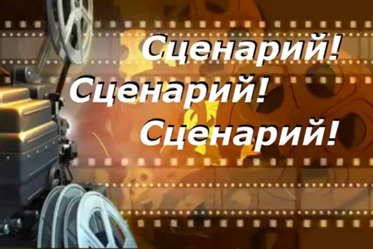 ПОНИМАНИЕ СЦЕНАРИЯ В ПЕДАГОГИКЕ:
Кинематографическое (как сюжет): сценарий воспитательного мероприятия, цепь воспитывающих событий, сюжет урока
Технологическое (как алгоритм, скрипт): сценарий онлайн-курса, сценарий как ориентировочная основа действий ученика по решению учебной задачи
Управленческое (как прогноз): сценарий развития образовательной (педагогической) системы, педагогической ситуации
Психологическое (как заданная программа жизни, поведения): жизненный сценарий студента
Проектное:  дедуктивное представление о возможных этапах, вариантах и способах педагогического взаимодействия
ОСОБЕННОСТИ ПЕДАГОГИЧЕСКОГО СЦЕНАРИЯ:
Вероятностность
Гибкость, вариативность, возможность развития (изменения, корректировки)
Множественность (веер сценариев) и возможность выбора одного из нескольких сценариев 
Сюжетность, событийность
Несколько участников (возможность соотнесения ценностей, смыслов, действий педагога, учеников, родителей)
Ключевая идея (характеристика, стратегема)
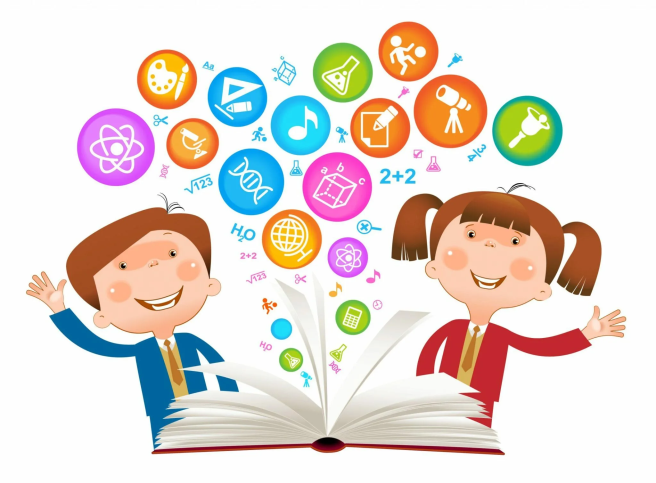 СЦЕНАРИИ В ПЕДАГОГИКЕ
Сценарий развития образовательной 
(воспитательной) системы 

Сценарий урока (воспитательного мероприятия)

Дидактический сценарий: способ проектирования урока, отличающийся полифоничностью целей, развертыванием вокруг создания ситуации учения-обучения, вариативностью (различные варианты развертывания ситуации), диагностичностью заданий

Сценарий педагогического взаимодействия

 Сценарий образовательного курса: структурированное развернутое представление автора о содержании и структуре учебного материала, о педагогических и информационных технологиях, используемых для организации учебного процесса, о методических принципах и приемах, на которых построен учебный материал, информационно-методическое сопровождение

Сценарий онлайн-курса - описание того, что будет представлять собой курс (структура, визуализация, описание контента)
СЦЕНАРИИ В ВОСПИТАНИИ
Сценарии развития воспитательной системы (на уровне государства, школы, классного руководителя)

Сценарии взаимодействия школы с другими субъектами воспитания
          (в т.ч. сетевого взаимодействия)

Сценарий воспитательного мероприятия

Сценарий воспитывающего взаимодействия классного руководителя (учителя) с классом

Сценарий воспитывающего взаимодействия классного руководителя (учителя) с учеником

Сценарий взаимодействия классного руководителя (учителя) 
           с родителями

Сценарий развития детского коллектива и детско-взрослой общности (трансформации номинальной группы в коллективный субъект)

Сценарии организации общения и деятельности в детском коллективе

Сценарий жизненного и профессионального самоопределения ученика

Сценарий профессионального развития воспитателя
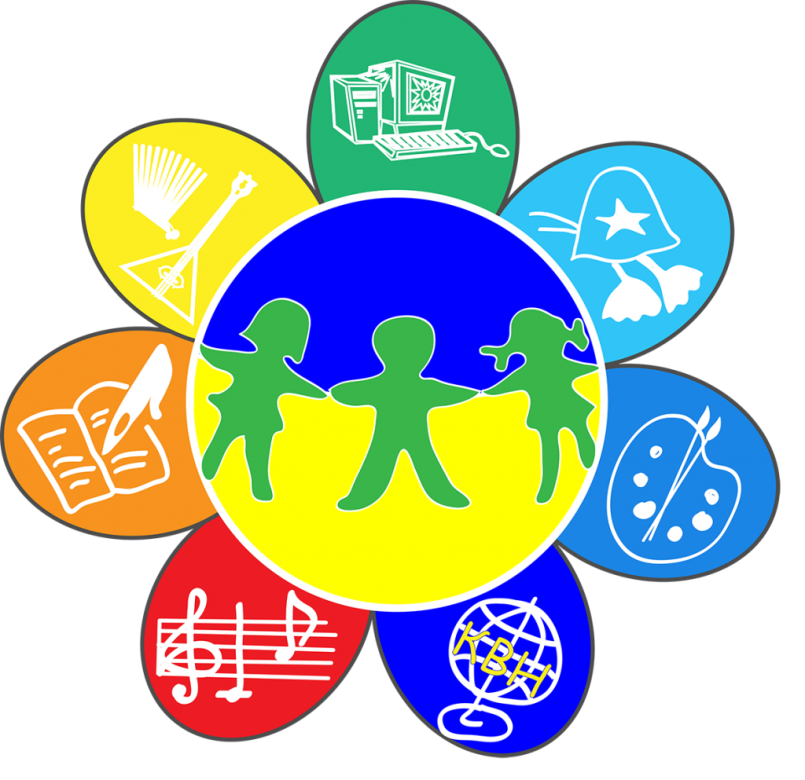 ОТЛИЧИЯ ПЕДАГОГИЧЕСКОГО СЦЕНАРИЯ И ПЛАНА(по Н.С. Ковалёк, О.С. Николаевой)
ВЫВОДЫ:
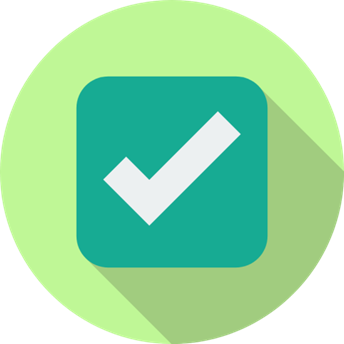 Сценарий – описание планируемых 
педагогических и (или) учебных действий, педагогического взаимодействия (общения)
Сценарий в образовательной практике используется в реализации проектировочной функции педагога
Сценарий - альтернатива программе, плану
Сценарий применяется там, где необходимо гибкое планирование, выбор из нескольких возможных планов (проектов)
Сценарий предполагает активную позицию обучающихся
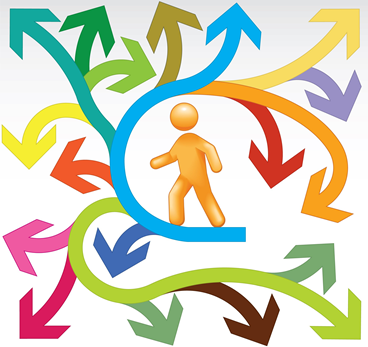 СЦЕНАРНЫЙ ПОДХОД
В управлении: способ анализа 
проблемы, при котором рассматриваются 
различные варианты развития событий 
в будущем, прогнозный метод развития 
событий с целью определения их последствий
В теории систем: изучение совокупных процессов и изменений, происходящих в системе в определенный отрезок времени при создании определенных условий
В психологии: сценарный анализ мотивов поведения людей
В педагогике: педагогическое проектирование образовательного курса, урока, педагогического взаимодействия
СЦЕНАРНЫЙ ПОДХОД ОРИЕНТИРУЕТ ПЕДАГОГОВ:
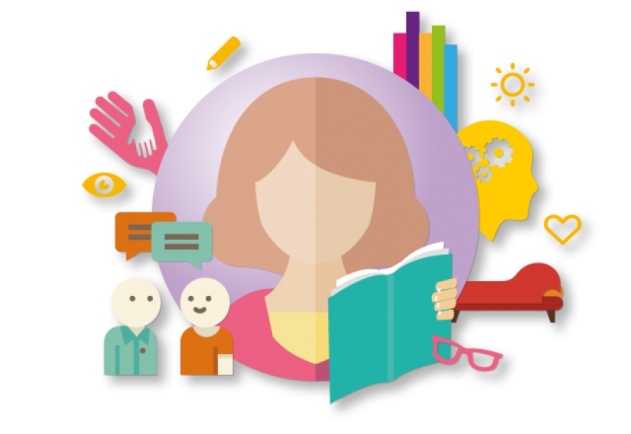 на переход от интуитивных действий к продуманным, рациональным
 на вероятностное планирование 
воспитательной деятельности и развития воспитательных систем
 на гибкое, опережающее реагирование на изменения личности ученика и социального контекста воспитания, предвосхищение таких изменений
 на соотнесение собственных действий с действиями воспитанника
 на конкретизацию в педагогическом проектировании: «сценарный подход служит для конкретизации проектов и их содержательной интерпретации» 
     (Н.Е. Кузнецова).
СЦЕНАРНЫЙ ПОДХОД:
В образовательной практике:
практический метод воспитания, помогающий педагогу понимать индивидуальные особенности обучающихся, проблемы их социализации, отслеживать и реагировать на изменения личности обучающихся 
практический метод обучения, помогающий организовать учебно-познавательную деятельность учеников
практический метод жизненного планирования, самоопределения, самопроектирования воспитанников
способ педагогического прогнозирования и проектирования
метод организации проектной деятельности обучающихся 
В педагогической науке:
способ прогнозирования развития воспитательных систем, педагогических ситуаций, педагогической деятельности, теории и практики воспитания 
сценарии решения научно-педагогических проблем
ПРИНЦИПЫ СЦЕНАРНОГО ПОДХОДА В ВОСПИТАНИИ
Активности личности воспитанника (сценарный метод как метод ученика)
Событийности (сценарий как цепь воспитывающих событий)
Вариативности (веер сценариев)
веер условий – веер сценариев
Педагогические сценарии с различной степень продуктивности, коррекционные и развивающие педагогические сценарии, оптимистические, пессимистические, реальные (оптимальные) сценарии
Диалектичности (взаимосвязь устойчивых и изменяющихся характеристик сценируемого объекта (процесса) 
Динамичности (развития):
«важно определять последовательность возможных изменений и событий, фокусировать внимание на их причинно-следственных связях и на моментах принятия решений, способных изменить ход и направление изучаемых процессов» (Н.Е. Кузнецова)
Оптимального (педагогически целесообразного) выбора: выбирать наиболее оптимальный с педагогических позиций сценарий с учетом происходящих изменений социального контекста и личности обучающихся
«выбирать тот сценарий, который приведет к выправлению положения (Е.А. Шумков)
ФУНКЦИИ СЦЕНАРНОГО ПОДХОДА В ВОСПИТАНИИ
Типизация: действий ученика, способов педагогических действий, педагогического взаимодействия
Прогнозирование: поведения ученика, развития воспитательной системы, воспитывающей ситуации ситуации
Проектирование: педагогического взаимодействия, воспитывающего события, воспитательного мероприятия
Алгоритмизация действий педагога и (или) воспитанника (сценарий как ориентировочная основа действий): «сценарий, несомненно, является инструментом ориентировки, то есть процесса регуляции действий, которые ещё не стали выполняться автоматически» (А.И. Митин)
Объединение (действий педагога и воспитанника, группы воспитанников)
Профилактика непродуктивных педагогических действий: обнаружение нюансов, рисков, «ловушек», «подводных камней» педагогического взаимодействия
Профилактика нежелательного поведения воспитанника (например, возникновения социальных зависимостей)
ЭВРИСТИЧЕСКИЙ ПОТЕНЦИАЛ СЦЕНАРНОГО ПОДХОДА В ВОСПИТАНИИ:
Прогнозирование развития воспитательных систем
Вероятностное прогнозирование действий воспитанников и педагога, педагогического взаимодействия в условиях неопределенности
Развитие активной позиции воспитанников (как субъектов проектирования собственной учебной деятельности, собственных сценариев самореализации в различных сферах жизнедеятельности и т.п.). 
Сценарный метод – одновременно метод педагога и обучающихся
Рассмотрение во взаимосвязи действий педагога и воспитанников (сценарий воспитанника – развивающий или корректирующий педагогический сценарий)
Соотнесение целей, видения педагогической ситуации педагогом и обучающимися
Моделирование возможных педагогических условий и развертывания педагогической ситуации (педагогического взаимодействия)
Гибкое реагирование педагога на изменения личности ученика и социального контекста воспитания
Сценирование профессионального развития воспитателя
Диагностика личности воспитанников, воспитателей, детского коллектива 
…
ПРИМЕРЫ ПРИМЕНЕНИЯ СЦЕНАРНОГО ПОДХОДА В ВОСПИТАНИИ
ОСНОВНЫЕ ПОНЯТИЯ СЦЕНАРНОГО ПОДХОДА В ВОСПИТАНИИ
Сценарий
Сценарий ученика, сценарий педагога, мета-сценарий, контр-сценарий, сценарий педагогического взаимодействия
Продуктивный, средне-продуктивный, низкопродуктивный педагогический сценарий
Сценирование, стратегирование
Веер сценариев
Стратегема
Сюжет (сюжетная схема) сценария
Роли
Ситуации
КРИТЕРИИ ОПТИМАЛЬНОГО СЦЕНАРИЯ (по М. Линдгрен, Х. Бандхольд)
Содержит потенциал для принятия решений
Реалистичность
Альтернативы
Отсутствие внутренних противоречий
Дифференциация
Запоминаемость
Проверка
Те же критерии для педагогического сценария?
СЦЕНАРНЫЙ ПОДХОД К ПОСТРОЕНИЮ ВЗАИМОДЕЙСТВИЯ ПЕДАГОГА С ВОСПИТАННИКОМ
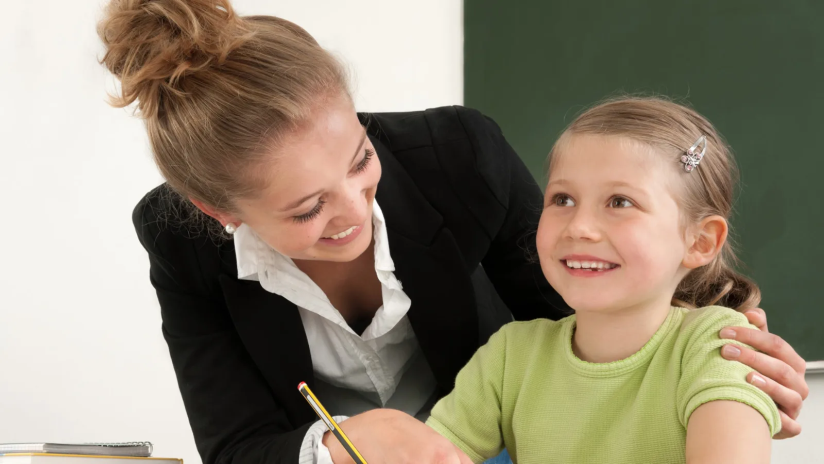 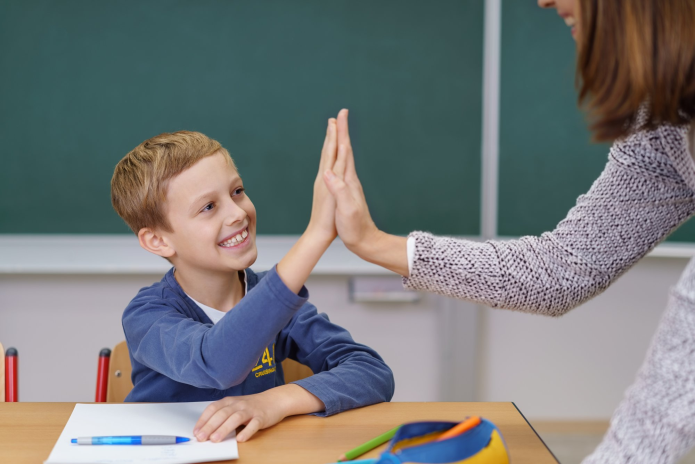 ПРЕИМУЩЕСТВА СЦЕНАРНОГО ПОДХОДА К ПОСТРОЕНИЮ ПЕДАГОГИЧЕСКОГО ВЗАИМОДЕЙСТВИЯ
Учет реальных условий педагогического взаимодействия и индивидуальных особенностей ребенка: типовой сценарий наполняется конкретными особенностями педагога и воспитанника (смыслы, ценности, мотивы, установки, роли)
Переход от интуитивных к рациональным педагогическим действиям
Обеспечение технологичности и вариативности педагогического взаимодействия
Преодоление механистичности в педагогической деятельности за счет выбора сценариев
Ослабление традиционности педагогического мышления за счет проектирования педагогических сценариев
Преодоление стереотипности реагирования на то или иное действие ученика: одно и то же действие разных учеников может быть рассмотрено в контексте разных сценариев и по-разному интерпретировано
Возможность непрямых педагогических воздействий: создаем сцену, на которой ученик может ставить свой спектакль
КОМПОНЕНТЫ СЦЕНАРИЯ ПЕДАГОГИЧЕСКОГО ВЗАИМОДЕЙСТВИЯ
Побудительный: причины и факторы выбора того или иного сценария
Ментальный: смыслы, ценности, нормы, установки, регулирующие поведение участников педагогического взаимодействия
Процессуальный: особенности педагогического взаимодействия, последовательность его развития (цели, содержание, схемы, сюжеты, ролевые позиции)
Результативный: влияние сценария на результаты педагогического взаимодействия и личность воспитанника
ВИДЫ СЦЕНАРИЕВ В ПЕДАГОГИЧЕСКОМ ВЗАИМОДЕЙСТВИИ
СЦЕНАРИЙ УЧЕНИКА (ИСХОДНЫЙ)
МЕТА-СЦЕНАРИЙ
ПЕЖДАГОГИЧЕСКОГО ВЗАИМОДЕЙСТВИЯ (СОПРЯЖЕНИЕ СЦЕНАРИЕВ)
СЦЕНАРИЙ ПЕДАГОГИЧЕСКОГО ВОЗДЕЙСТВИЯ
Непродуктивные

Низкопродуктивные

Со средней продуктивностью

Высокопродуктивные
Наложение

Иерархия

Конфликт
Контрсценарии

Коррекционные сценарии

Развивающие сценарии

Закрепляющие сценарии
Поиск точек сопряжения ценностей, смыслов, целей
ТИПОВЫЕ СЦЕНАРИИ УЧЕНИКОВ
Сотрудничество

Соперничество
Подчинение

Привлечение внимания адекватными способами
Конфронтация

Игнориро-вание
Псевдосотрудничество

Привлечение внимания 
неадекватными способами
Поле отчуждения
Поле сотрудничества
Поле наращивания потенциала сотрудничества
+-
+
-
АЛГОРИТМ СЦЕНИРОВАНИЯ ПЕДАГОГИЧЕСКОГО ВЗАИМОДЕЙСТВИЯ
ОПРЕДЕЛЕНИЕ СЦЕНАРНОГО ПОЛЯ
ДИАГНОСТИКА СЦЕНАРИЯ УЧЕНИКА
ВЫБОР СЦЕНАРИЯ ПЕДАГОГИЧЕСКОГО ВОЗДЕЙСТВИЯ
СИНХРОНИЗАЦИЯ (СОПРЯЖЕНИЕ) СЦЕНАРИЯ УЧЕНИКА И СЦЕНАРИЯ ПЕДАГОГИЧЕСКОГО ВОЗДЕЙСТВИЯ
РЕАЛИЗАЦИЯ СЦЕНАРИЯ ПЕДАГОГИЧЕСКОГО ВЗАИМОДЕЙСТВИЯ
ОЦЕНКА ЭФФЕКТИВНОСТИ СЦЕНАРИЯ
КОРРЕКЦИЯ ИЛИ РАЗВИТИЕ СЦЕНАРИЯ
СЦЕНИРОВАНИЕ ПЕДАГОГИЧЕСКОГО ВЗАИМОДЕЙСТВИЯ
Определение предмета взаимодействия
Анализ наличной ситуации
Выявление ключевых факторов, влияющих на взаимодействие
Прогноз результатов
Определение перспективных целей и текущих задач
Выбор ролевых позиций
Выбор педагогического инструментария
ТЕХНОЛОГИЯ ВЗАИМОДЕЙСТВИЯ
ЦЕЛЬ ВЗАИМОДЕЙСТВИЯ
СМЫСЛ ВЗАИМОДЕЙСТВИЯ
КЕЙСЫ СЦЕНИРОВАНИЯ ПЕДАГОГИЧЕСКОГО ВЗАИМОДЕЙСТВИЯ
Володя не проявляет интереса к географии, неусидчив, «Не люблю географию. Скучная!»
(сценарий ученика «Игнорирование», корректирующий сценарий пеадгога («иерархия») – найти интерес Володи, связанный с географией (дрессировка собаки)
 Креативный 5-классник Антон, который пишет диктант под партой и читает Блаватскую
(сценарий ученика «Привлечение внимания неадекватными способами», корректирующий сценарий педагога (иерархия): «Внимание плюс удовольствие. Покажи себя в деле!»)
Маруся называет учительницу «идиоткой». Сценарий учительницы: предложить поступить на рабфак. Директор школы: «Не будем на нее обижаться, дадим право так называть. Это скоро пройдет». Через некоторое время: «Я ошибся. Мне показалось»
(сценарий ученицы «Конфронтация» («Что хочу, то и делаю»), корректирующий сценарий учительницы не срабатывает, так как не основан на ценностях ученицы. Корректирующий сценарий директора школы («наложение»): «Свобода – это ответственность» срабатывает, так как основывается на самоуважении ученицы, стремлении к свободе и к признанию)
СЦЕНАРНЫЙ ПОДХОД К ФОРМИРОВАНИЮ МЕЖЛИЧНОСТНЫХ ВЗАИМООТНОШЕНИЙ В ДЕТСКОМ КОЛЛЕКТИВЕ
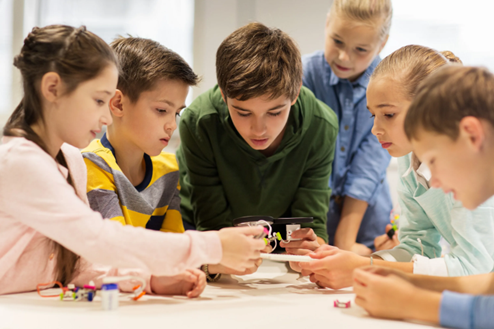 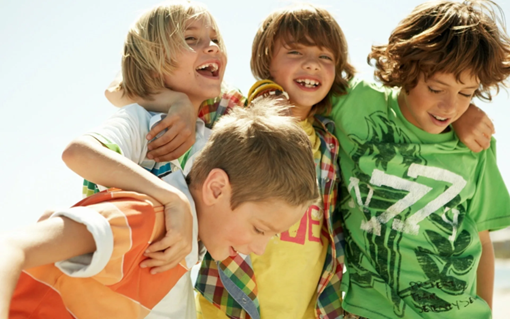 ТИПОВЫЕ СЦЕНАРИИ ВЫСТРАИВАНИЯ ВЗАИМООТНОШЕНИЙ ПОДРОСТКА С ГРУППОЙ СВЕРСТНИКОВ
Сотрудничество

Взаимопонима-ние

Коллективная деятельность для других
Взаимная выгода

Соперничест-во
Вызов

Обособле-ние
Диктат

Подчинение
Поле отчуждения
Поле сотрудничества
Поле наращивания потенциала сотрудничества
+-
+
-
КЕЙСЫ ПРИМЕНЕНИЯ СЦЕНАРНОГО ПОДХОД К КОЛЛЕКТИВНОМУ ВОСПИТАНИЮ
Одаренный ученик Саша: «Одноклассники меня все равно не поймут»
(сценарий ученика «Обособление» («Одноклассники недостойны общаться со мной»), корректирующий сценарий педагога «Почувствуй превосходство сверстника» (сверстник успешнее в построении диаграмм и таблиц, анимационных презентаций)
Новый ученик Стасик превосходно отвечает, но не дает списывать. «В отличники лезешь? Смотри не надорвись»
(сценарий ученика «Вызов» («У меня свое мнение»), корректирующий сценарий педагога «Убеди класс в правильности твоего мнения»
Кейс для самостоятельного решения:
Петя и Ваня подложили новому учителю кнопку. Сергей взял вину на себя, но получил бойкот класса – с ним перестали общаться
Ситуация с Леной Усольцевой из фильма «Чучело»
ТИПЫ ДЕТСКИХ КОЛЛЕКТИВОВ ПО Е.А. АЛЕКСАНДРОВОЙ
Открытая группа («продуценты идей»)
Компромиссная группа («приходите к нам со своими смыслами». В эту группу можно прийти и выйти со своими ценностями и смыслами. Хорошие организаторы разновозрастных дел)
Самодостаточная группа (принимает всех желающих, если они будут разделять ее мнение. Доктринеры и философы)
«Ломающая» группа (хорошо организуют «мозговые штурмы», мероприятия-состязания)
Закрытая группа
СЦЕНАРНЫЙ ПОДХОД К ПОСТРОЕНИЮ ВЗАИМОДЕЙСТВИЯ КЛАССНОГО РУКОВОДИТЕЛЯ С РОДИТЕЛЯМИ
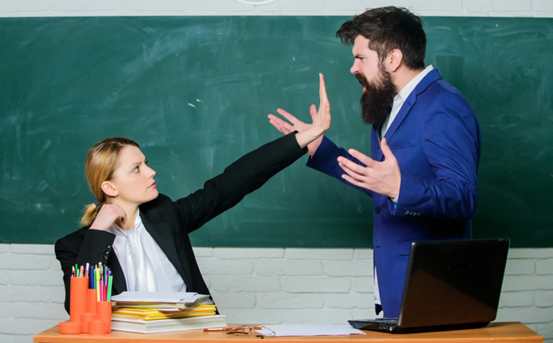 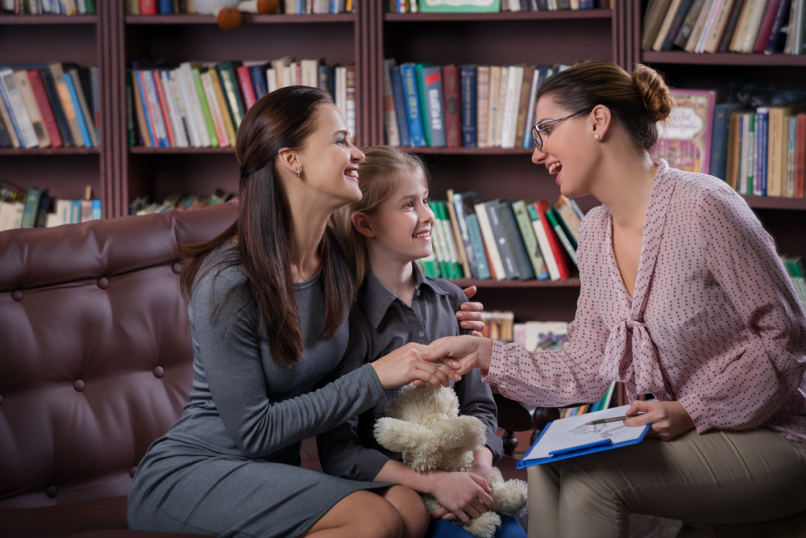 ТИПОВЫЕ СЮЖЕТЫ ВЗАИМОДЕЙСТВИЯ КЛАССНОГО РУКОВОДИТЕЛЯ С РОДИТЕЛЯМИ
Сотрудничество

Сотворчество

Ответственная зависимость
Приспособление

Компромисс

Консультирование

Помощь и поддержка

Участие и привлечение

Соглашения
Отстранение
 
Конфронтация

Псевдо-сотрудничество

Противостояние
Поле отчуждения
Поле сотрудничества
Поле наращивания потенциала сотрудничества
+-
+
-
СЮЖЕТНОЕ СТРАТЕГИРОВАНИЕ ВЗАИМОДЕЙСТВИЯ КЛАССНОГО РУКОВОДИТЕЛЯ С РОДИТЕЛЯМИ
НОРМАТИВНАЯ СИТУАЦИЯ
ИСХОДНАЯ СИТУАЦИЯ
ИСХОДНЫЕ СМЫСЛЫ
ЦЕННОСТИ
РОЛЕВЫЕ ПОЗИЦИИ
СТРАТЕГЕМЫ
ТРЕБУЕМЫЕ СМЫСЛЫ, ЦЕННОСТИ, РОЛЕВЫЕ ПОЗИЦИИ, СТРАТЕГЕМЫ
ТИПОВЫЕ СЮЖЕТЫ И СЦЕНАРИИ ПОЛЯ ОТЧУЖДЕНИЯ
ЭТАПЫ СЮЖЕТНОГО СТРАТЕГИРОВАНИЯ
Определение предмета стратегирования (налаживание дисциплины, повышение успеваемости, установление контакта с «трудным» учеником, установление отношений ответственной зависимости между педагогом и родителям, настрой родителей на продуктивное взаимодействие со школой в воспитании ребенка)
Анализ исходной ситуации (проблемы, факторы (стиль семейного воспитания, индивидуальные особенности ребенка, установки родителей в отношении учителя, школы, готовность к сотрудничеству…)
Стратегирование взаимодействия - определение:
типового сюжета исходной ситуации
типового сюжета нормативной ситуации
траектории перевода исходной ситуации в нормативную
соподчиненных целей развития взаимодействия
Сценирование взаимодействия:
Ролевые позиции участников
Смыслы, ценности, стратегемы
Педагогический инструментарий, управляющие воздействия
СИТУАЦИИ ДЛЯ СЮЖЕТНОГО СТРАТЕГИРОВАНИЯ
Требование публичного (при родителях и одноклассниках) обещания исправиться
(типовой сюжет – «отстранение», сценарий – «зомбирование родителей»)
Стратегия перевода исходной ситуации в нормативную: анализ причин отказа родителей от участия в «проработках», применение других способов улучшения дисциплины
2. Отец ударил сына после жалобы учителя
(типовой сюжет «отстранение», сценарий «уход педагога от ответственности»)
Стратегия перевода исходной ситуации в нормативную: беседа с ребенком об особенностях взаимоотношений с родителями, договор не огорчать отца, беседа с отцом о приемлемых видах наказаний
3. Отец – научный сотрудник - говорит: «У меня нет времени заниматься сыном. Воспитывать его – обязанность школы»
(типовой сюжет – отстранение, сценарий – уход родителей от ответственности)
Стратегия перевода исходной ситуации в нормативную: активизация родителей через работу с ребенком (предложить отцу помочь школе в организации научного общества)
4. В ответ на жалобы учителя на ухудшение успеваемости и нарушения дисциплины сына мама ученика ответила: «Не верю, что мой сын плохо учится и нарушает дисциплину. Он имеет дома все условия для хорошей учебы и отдыха. Мы его хорошо воспитываем. Вероятно, его портит школа»
(типовой сюжет – конфронтация», сценарий – «вызов родителей школе»)
Стратегия перевода исходной ситуации в нормативную: указание на то, что преодоление некоторых недостатков ребенка возможно только с помощью родителей, привлечение мамы к участию в делах класса
СИТУАЦИИ ДЛЯ САМОСТОЯТЕЛЬНОГО СТРАТЕГИРОВАНИЯ
Отец ученика просит учителя публично извиниться за то, что, по словам девочки, уборщица пыталась окунуть ее волосы в унитаз за то, что она не смысла за собой
 Ученик на уроке заявил учителю: «Не хочу с тобой играть, мразь». Слова мамы: «До какого состояния Вы довели моего сына, что он так с Вами разговаривает?». Мысли ученика: «Моя мама здорово осадила учителя»
Мама ученика требует поставить ему «пятерку» за ответ, так как они «вместе учили» (ребенок отвечал с ошибками, получил «четыре»)
В коридоре школы обнаружено разбитое стекло. Проступок приписали шалуну Владику, хотя на самом деле его разбил другой ученик. Классный руководитель позвонила родителям. Владик был наказан. Ущерб возмещен. Позже выяснился настоящий виновник происшествия. Учитель просит папу Владика не обсуждать эту историю с сыном и отказывается обсуждать ее с классом, чтобы не потерять авторитет
ПЕРСПЕКТИВНО-СЦЕНАРНЫЙ МЕТОД ПОДГОТОВКИ ШКОЛЬНИКОВ К ЖИЗНЕННОМУ ВЫБОРУ
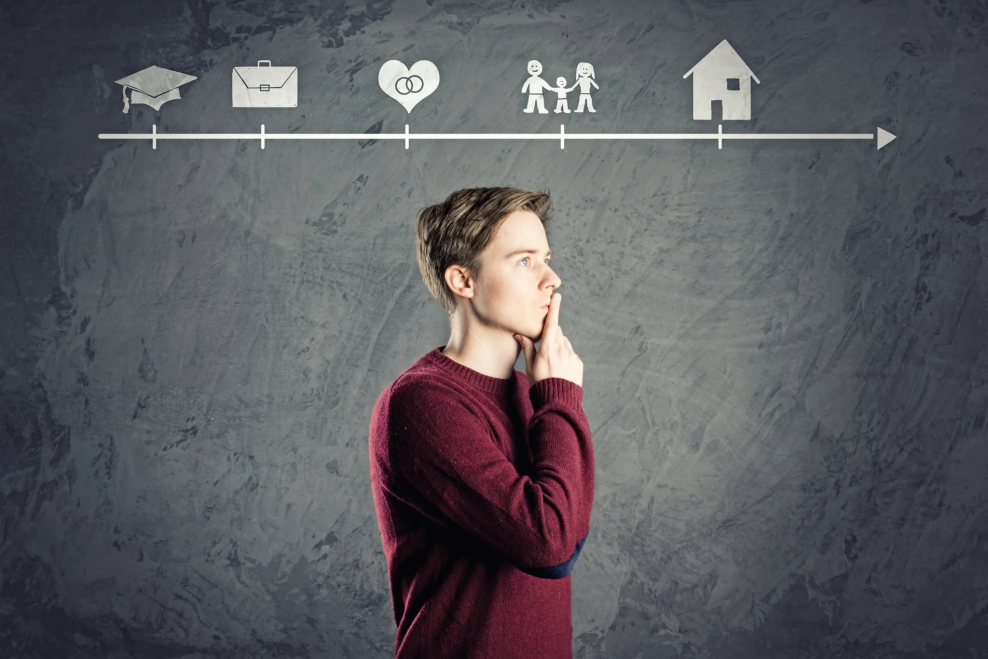 Мазниченко М.А., 
Д.п.н., профессор кафедры педагогического и психолого-педагогического образования
Молчанюк К.Н.,
к.п.н., преподаватель кафедры романо-германской и русской филологии
Жизненный сценарий
персонально обоснованный путь 
достижения жизненной цели 
в актуальный период времени 
в условиях неопределенности 
внешней среды
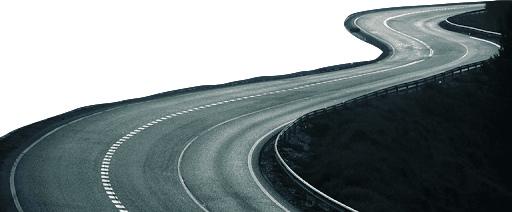 СРАВНЕНИЕ ПЕРСПЕКТИВНО-СЦЕНАРНОГО МЕТОДА С ТРАДИЦИОННЫМИ
Отличия жизненного плана и сценария (на примере сферы личных финансов)
План:
Действия и сроки
Сколько финансов заработаю? 
Когда? 
Куда вложу?

Требует неукоснительного выполнения


Один план

Точный характер, требует наличия точного прогноза будущего
Сценарий:
Ценности:
Для чего в жизни мне нужны финансы? Что они мне дадут?
Какую роль сыграют в моей жизни?

Может развиваться, обогащаться новыми жизненными смыслами и ценностями

Несколько сценариев (основной и альтернативный, оптимистический и пессимистический)

Вероятностный характер, не требует точного прогноза будущего
КЛЮЧЕВЫЕ ИДЕИ перспективно-сценарного метода жизненного самоопределения старшеклассников
Программирование желаемого будущего
Перспективный характер жизненных целей
Связь жизненных целей с целями самореализации в ключевых жизненных сферах
 Развивающий характер жизненных целей
 Сценирование действий и событий по достижению жизненных целей
Начало реализации жизненных целей и сценариев их достижения в школьный период
Развитие жизненных сценариев с учетом изменений личного и социального контекста
Пример индивидуального сценария изучения английского языка для достижения жизненных целей
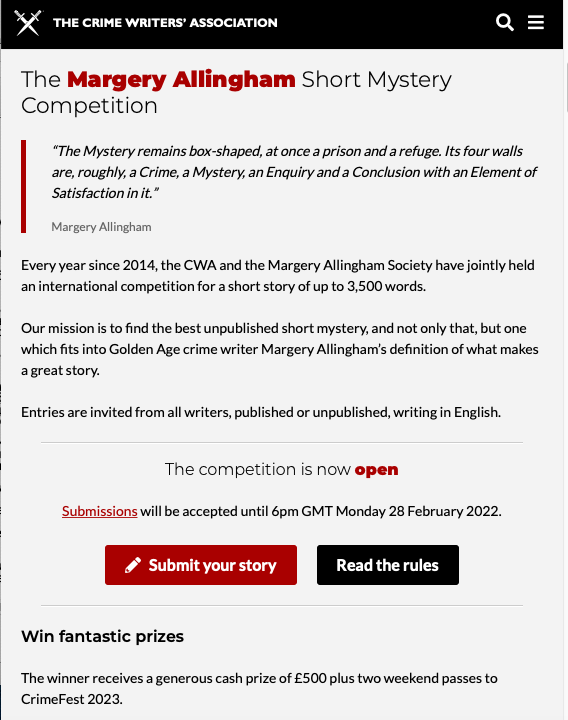 Ученик Эдик П. на уроках английского языка не слушает учителя и отвлекает одноклассников, рассказывая сочиненные им детективные истории.
Анализ текущей ситуации и проявлений будущего: тренд будущего развития общества – глобализация. В ряде социальных практик «тон» задают, лидируют европейские страны. Чтобы добиться значимых успехов в социальной практике, необходимо включаться в международное взаимодействие с европейскими странами.
Активное принятие будущего и создание условий, чтобы его принял Эдик П.: Главное – не дисциплина на уроках английского языка и даже не успеваемость Эдика по английскому языку. Главное – самореализация Эдика, развитие его творческого потенциала, повышение самооценки.
Постановка Эдиком П. жизненной цели – стать известным в России и в Европе писателем детективного жанра.
Выбор средств и инструментов для достижения целей: мы заинтересовали Эдика в написании детективных историй на английском языке, создании собственного сайта писателя на английском языке, размещении своих сочинений на сайте и в последующей отправке своих сочинении в британское книжное издательство, участии в литературном конкурсе в Британии.
Определение точек принятия решений: мы предложили Эдику изучать английский язык по индивидуальному плану и в качестве домашних заданий представлять переводы детективов британских писателей и собственные детективы на английском языке.
Построение нескольких возможных сценариев педагогического воздействия и взаимодействия «на опережение»: оптимистический сценарий: Эдик станет обучаться по английскому языку на «отлично», заинтересуется английским языков и литературой, примет участие в литературном конкурсе Британии. Пессимистический сценарий: Эдик воспримет предложение обучаться по индивидуальному плану как признание своей исключительности и станет «кичиться» этим перед одноклассниками, унижать их. 
На практике был реализован сценарий, близкий к оптимистичному: четвертная оценка Эдика по английскому языку повысилась с «3» на «4», повысился его интерес к урокам английского языка и активность на уроках.
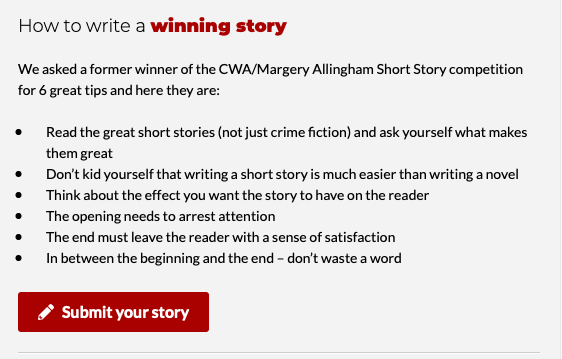 СЦЕНИРОВАНИЕ ПРОФЕССИОНАЛЬНОГО САМООПРЕДЕЛЕНИЯ ПОДРОСТКОВ
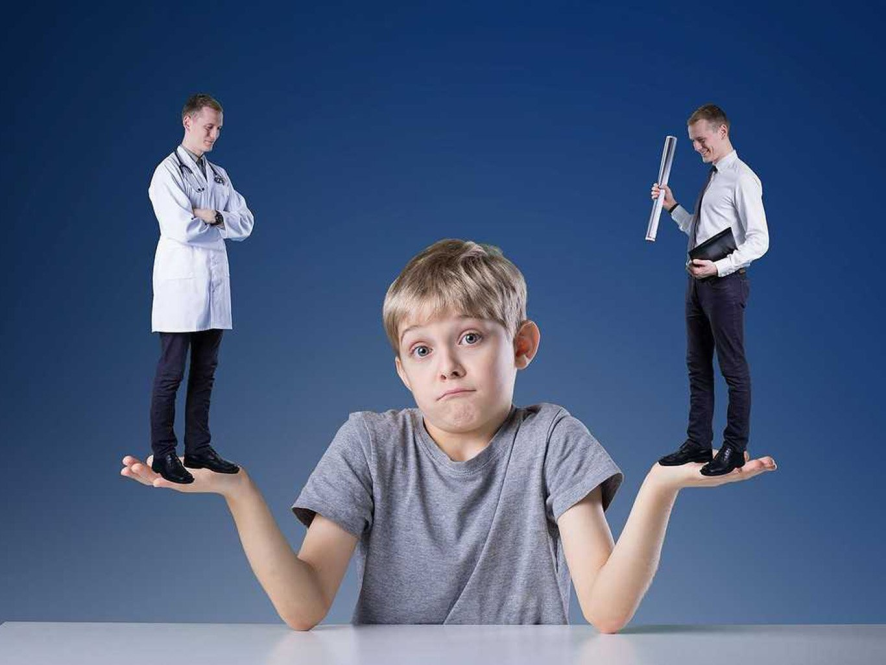 СЦЕНИРОВАНИЕ ПРОФЕССИОАНЛЬНОГО САМООПРЕДЕЛЕНИЯ ПО Н.Ф. РОДИЧЕВУ
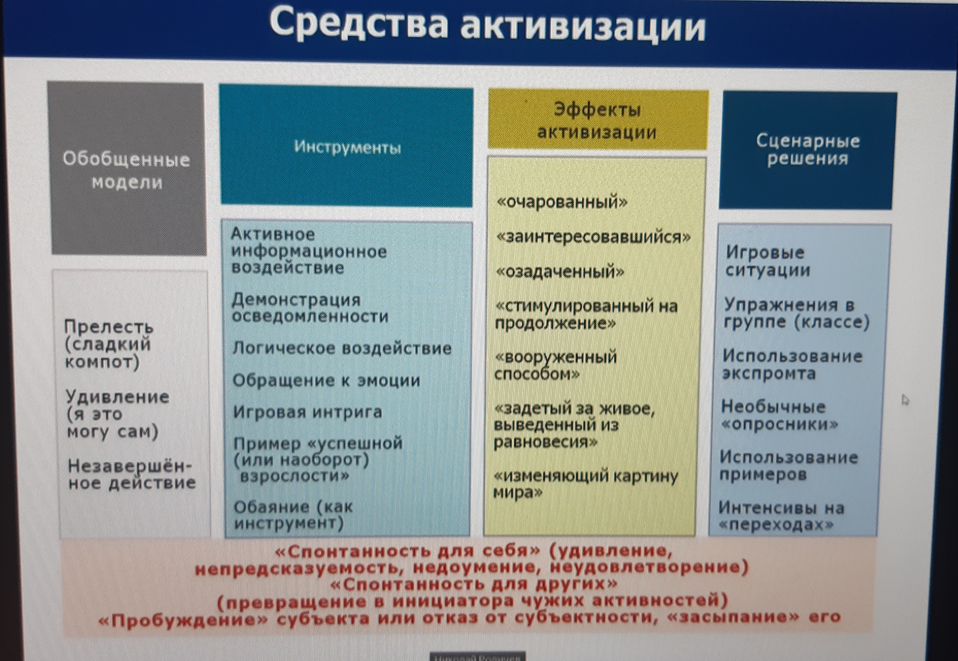 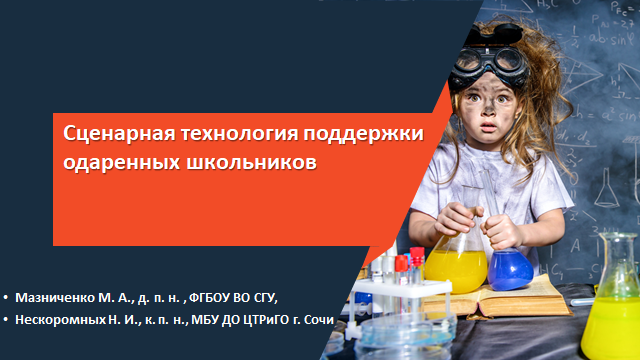 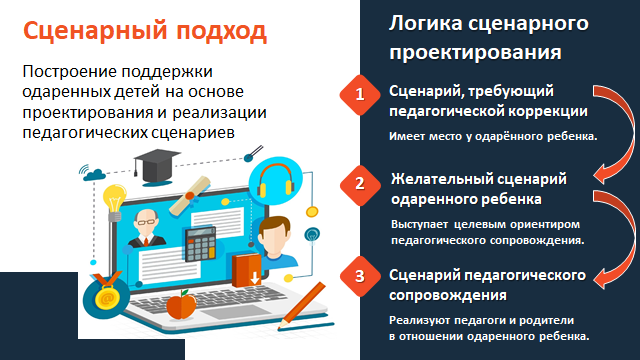 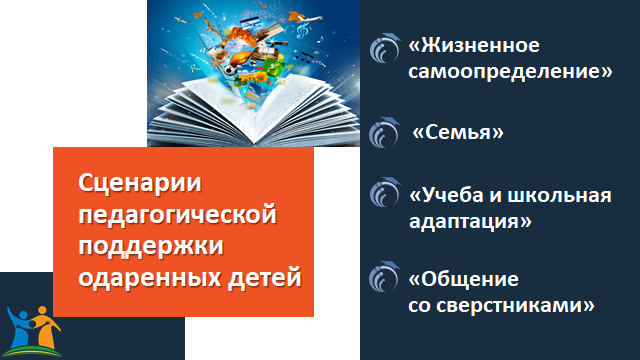 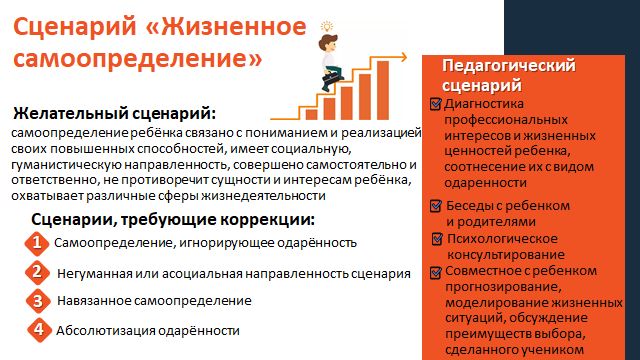 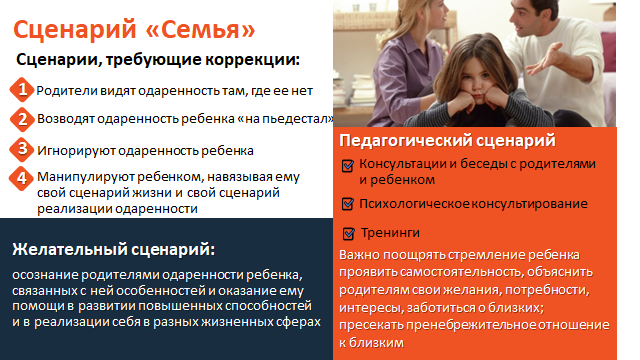 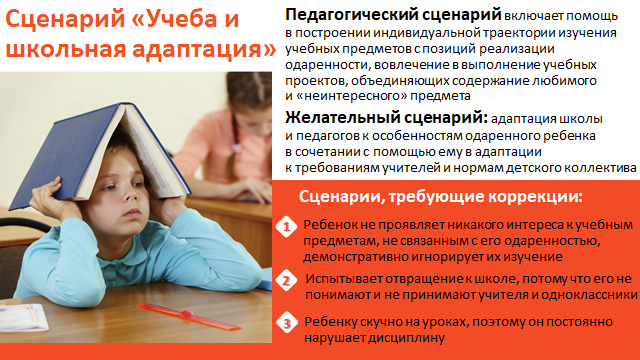 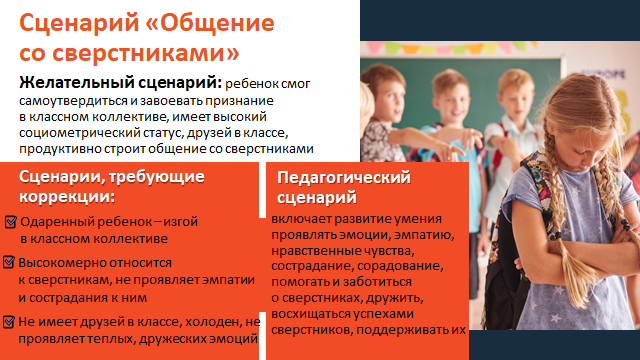 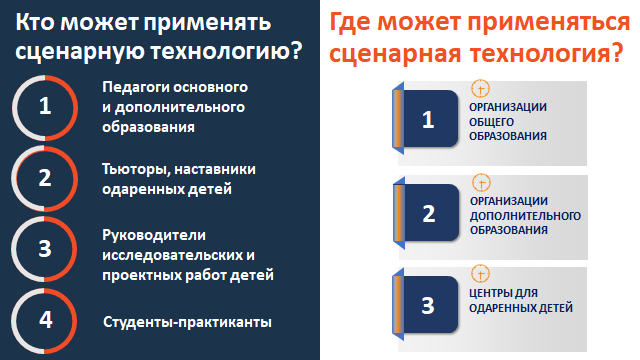 СЦЕНАРНЫЙ ПОДХОД К УПРАВЛЕНИЮ ИНФОРМАЦИОННЫМ ПОТРЕБЛЕНИЕМ ПОДРОСТКОВ
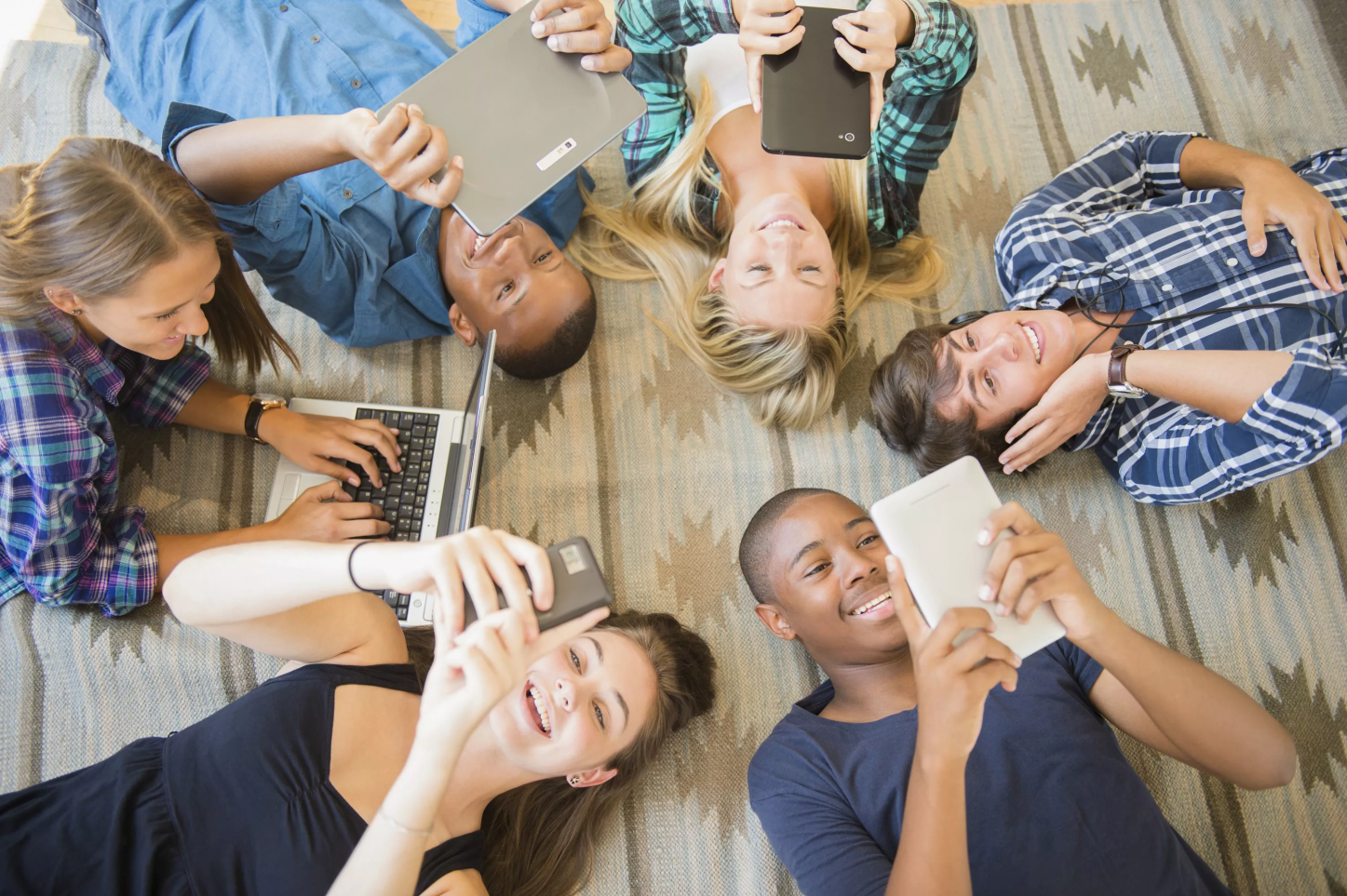 ТИПОВЫЕ СЦЕНАРИИ ИНФОРМАЦИОННОГО ПОТРЕБЛЕНИЯ ПОДРОСТКОВ
ЗОМБИРУЕМЫЙ
ЗАВИСИМЫЙ
ПОЛИГЛОТ
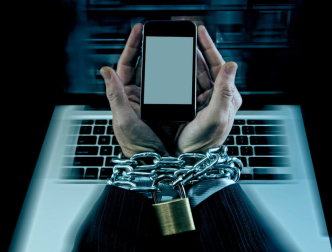 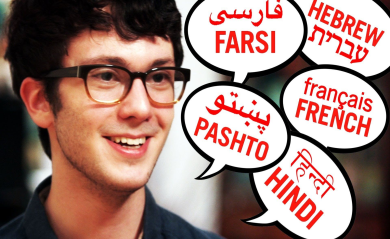 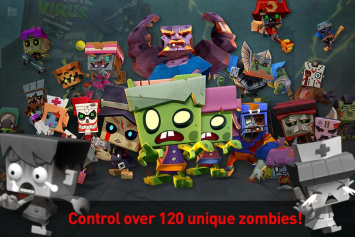 ОГРАНИЧЕННОЕ ИНФОРМАЦИОН-НОЕ ПОТРЕБЛЕНИЕ
САМОПИАРЩИК
КОНФОРМИСТ
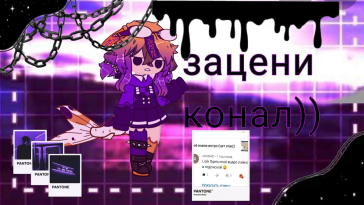 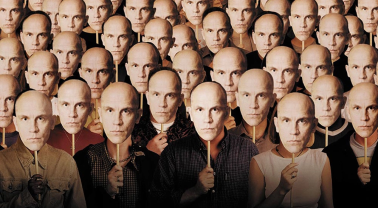 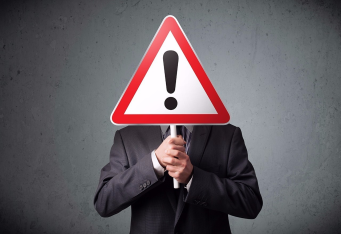 ИНФОРМАЦИОННАЯ МИССИЯ
КРЕАТИВЩИК
ЦЕЛЕУСТРЕМ-ЛЕННЫЙ
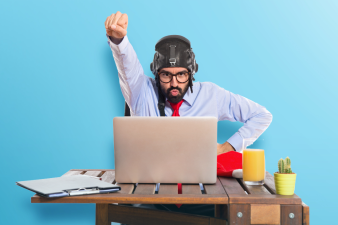 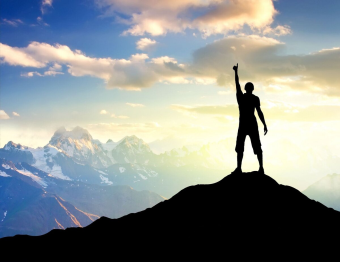 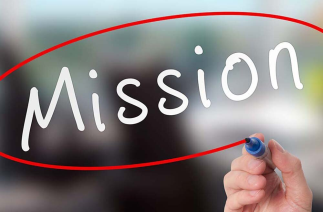 ФОРМЫ И МЕТОДЫ ВОСПИТАТЕЛЬНОЙ РАБОТЫ ПО СЦЕНАРИЯМ
ФОРМЫ И МЕТОДЫ ВОСПИТАТЕЛЬНОЙ РАБОТЫ ПО СЦЕНАРИЯМ
СЦЕНАРНЫЙ ПОДХОД К ПРОФИЛАКТИКЕ СОЦИАЛЬНЫХ ЗАВИСИМОСТЕЙ ПОДРОСТКОВ
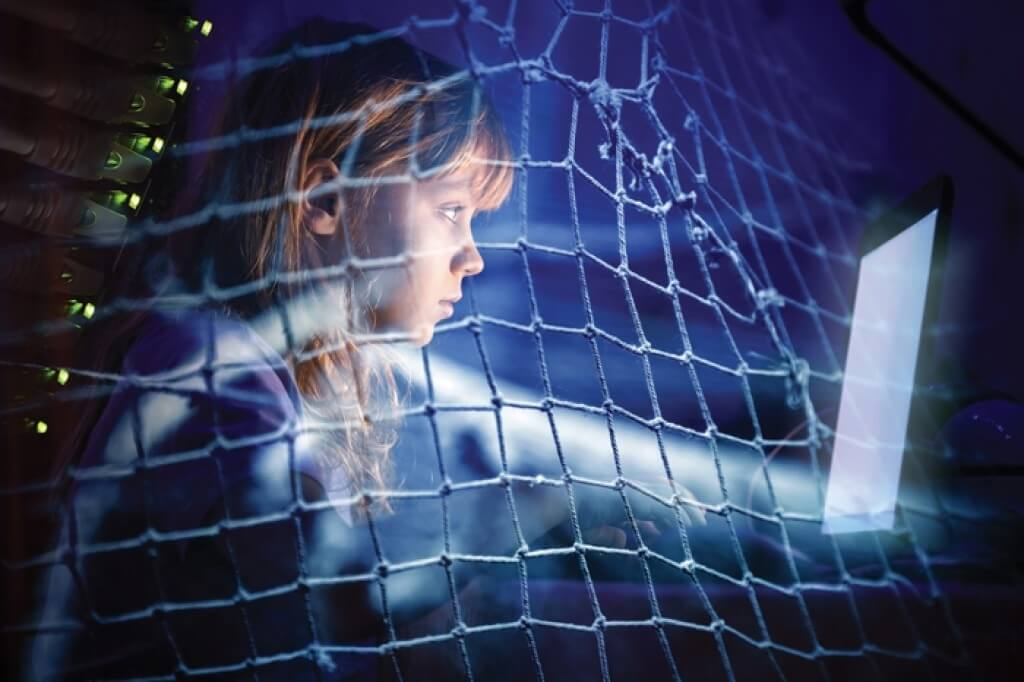 ОБЪЕКТЫ СЦЕНИРОВАНИЯ
поведенческие сценарии подростков в отношении объекта зависимости; 
поведенческие сценарии подростков в отношении субъектов профилактики (педагогов, родителей); 
поведенческие сценарии педагогов, способствующие или препятствующие возникновению и закреплению у подростка социальных зависимостей; 
поведенческие сценарии родителей, способствующие или препятствующие возникновению и закреплению у подростка социальных зависимостей; 
социально-педагогические сценарии, генерируемые педагогами школы с целью предупреждения социальных зависимостей у подростков; 
социально-педагогические сценарии, генерируемые родителями с целью предупреждения социальных зависимостей у подростков; 
сценарии взаимодействия родителей с педагогами школы в достижении профилактических целей.
СЦЕНАРИИ ВОЗНИКНОВЕНИЯ СОЦИАЛЬНЫХ ЗАВИСИМОСТЕЙ
Зависимость как результат взаимодействия с асоциальной группой/личностью
Зависимость как ответ на провокацию
Зависимость как способ ухода от жизненных проблем
Зависимость как средство получения удовольствия
Зависимость как результат протеста подростка
Зависимость как результат смены конструктивного способа взаимодействия с объектом зависимости на неконструктивный
СОЦИАЛЬНО-ПЕДАГОГИЧЕСКИЕ СЦЕНАРИИ
РАЗВИВАЮЩИЕ И ЗАКРЕПЛЯЮЩИЕ СЦЕНАРИИ
КОНТРСЦЕНАРИИ
КОРРЕКЦИОННЫЕ СЦЕНАРИИ
«Разумный потребитель» 

«Учись наслаждаться жизнью»

«Проблема как вызов судьбы»

«Конструктивное взаимодействие с объектом зависимости»
«Встряска»
 «Контрпровокация»

 «Демотиватор зависимости»

 «Провокация родителей»
«Не позволяй управлять собой»

 «Паритет 
с объектом зависимости» 

«Новый взгляд»

 «Открой себя» 

«Скрытый подтекст»

 «От конфликта 
к согласию»
СЦЕНАРНЫЙ ПОДХОД К ПЕДАГОГИЧЕСКОЙ  ПРОФИЛАКТИКЕ ПОДРОСТКОВОГО ВОРОВСТВА
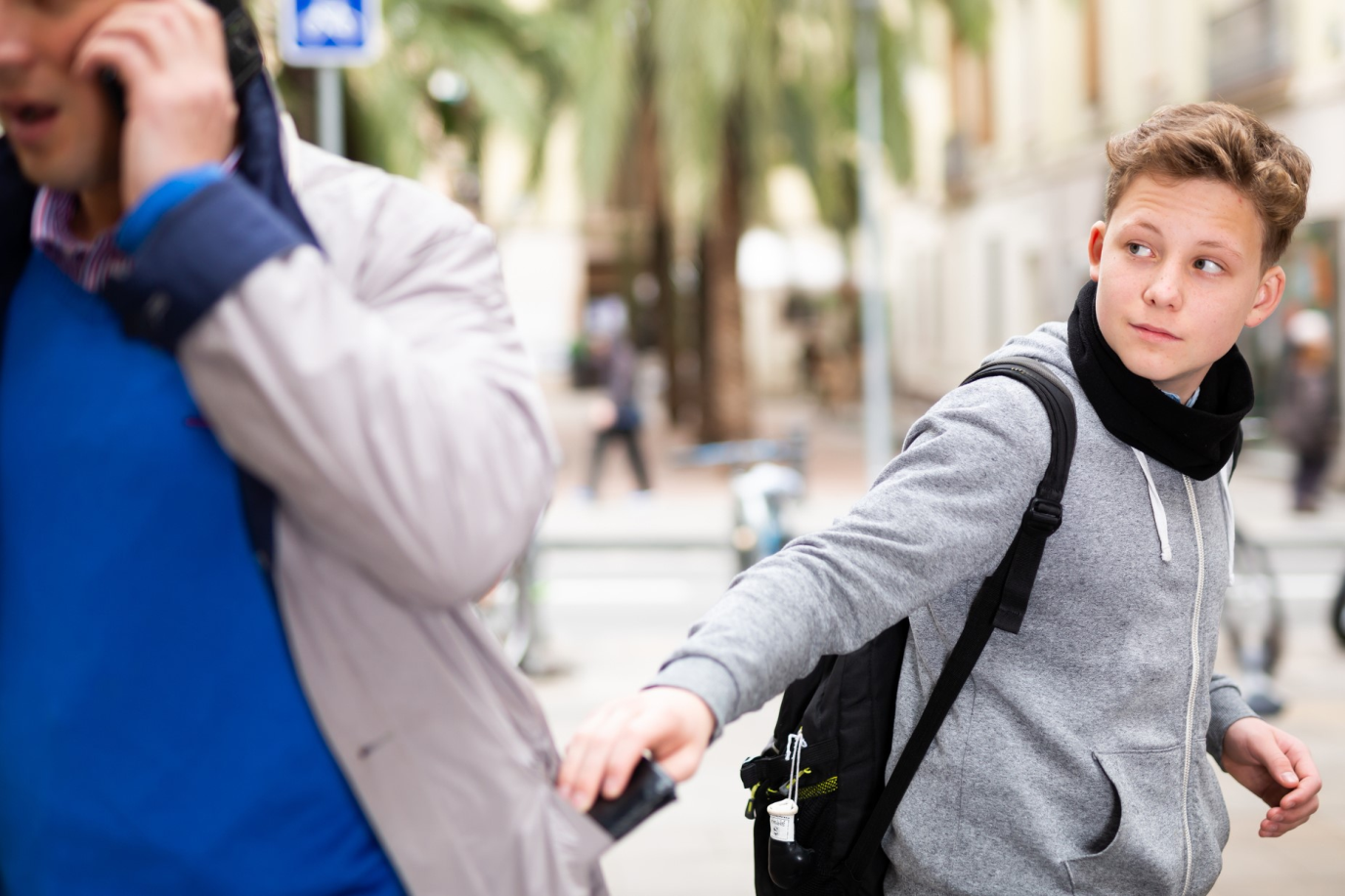 ОГРАНИЧЕНИЯ И РИСКИ ОБРАЩЕНИЯ К СЦЕНАРНОМУ ПОДХОДУ В ВОСПИТАНИИ
Сведение многообразия реальных педагогических ситуаций и личностей детей к набору типовых
Навязывание нужного сценарному подходу восприятия педагогической действительности
Снижение роли педагогической интуиции
Ошибки в прогнозировании 
Неготовность отдельных педагогов к сюжетному стратегированию и сценированию
…
ВОПРОСЫ К РАЗМЫШЛЕНИЮ
Сценарный подход или сценарный метод?
Сценарий – продукт педагога, воспитанников или совместный?
Соотношение программно-целевого и сценарного подхода
Дифференциация плана, программы воспитания, воспитывающей ситуации и сценария
Особенности применения сценарного подхода в реализации педагогом проектировочной, коммуникативной, диагностической, организаторской функций в воспитании
Для решения каких задач воспитания целесообразно применять сценарный подход?
Разграничение «кинематографического» понимания сценария (традиционное понимание сценария воспитательного мероприятия) и мыследеятельностного (как продукта совместной творческой деятельности педагога и обучающихся)